AWS 
AWS Certification Tips
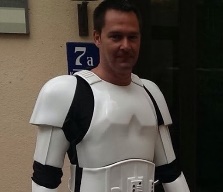 os cloud gurus
Wolfgang Unger
AWS Instructor
AWS
AWS Certification Tips
Know IAM & Security
     Know VPC & Networking
     Know the services
     Know the 5 pillars
     Read the keywords
os cloud gurus
IAM & Security
IAM
Users
Roles
Groups
Policies
Identy Providers
Cognito
os  cloud gurus
AWS Certification example question
You are developing a meal planning application that provides meal recommendations for the week as well as the food consumption of your users. Your application resides on an EC2 instance which requires access to various AWS services for its day-to-day operations.   

Which of the following is the best way to allow your EC2 instance to access your S3 bucket and other AWS services?
Store the credentials in the EC2 instance
Create a role in IAM and assign to the EC2 instance
Store the credentials in the bastian host
Add the credentials to the userdata script
os  cloud gurus
AWS Certification example question
You are developing a meal planning application that provides meal recommendations for the week as well as the food consumption of your users. Your application resides on an EC2 instance which requires access to various AWS services for its day-to-day operations.   

Which of the following is the best way to allow your EC2 instance to access your S3 bucket and other AWS services?
Store the credentials in the EC2 instance
Create a role in IAM and assign to the EC2 instance
Store the credentials in the bastian host
Add the credentials to the userdata script
os  cloud gurus
AWS Certification example question
You are working for a insurance company as the Principal AWS Solutions Architect. Due to compliance requirements and security concerns, you are tasked to implement strict access to the companies AWS resources using the AWS Identity and Access Management service. 

Which of the following can you manage in the IAM dashboard? (Select TWO.)
Groups
Network Access Control List
Cost Allocation Reports
Security Groups
Identity Providers
os  cloud gurus
AWS Certification example question
You are working for a insurance company as the Principal AWS Solutions Architect. Due to compliance requirements and security concerns, you are tasked to implement strict access to the companies AWS resources using the AWS Identity and Access Management service. 

Which of the following can you manage in the IAM dashboard? (Select TWO.)
Groups
Network Access Control List
Cost Allocation Reports
Security Groups
Identity Providers
os  cloud gurus
AWS Certification example question
A gaming company is planning to give AWS Console access to developers. Company policy mandates the use of identity federation and role-based access control. Currently, the roles are already assigned using groups in the corporate Active Directory.

In this scenario, what combination of the following services can provide developers access to the AWS console? (Select TWO.)
IAM Groups
AWS Directoy Service AD Connector
IAM Roles
AWS Directory Service Simple AD
Lambda
os  cloud gurus
AWS Certification example question
A gaming company is planning to give AWS Console access to developers. Company policy mandates the use of identity federation and role-based access control. Currently, the roles are already assigned using groups in the corporate Active Directory.

In this scenario, what combination of the following services can provide developers access to the AWS console? (Select TWO.)
IAM Groups
AWS Directoy Service AD Connector
IAM Roles
AWS Directory Service Simple AD
Lambda
os  cloud gurus
[Speaker Notes: Considering that the company is using a corporate Active Directory, it is best to use AWS Directory Service AD Connector for easier integration. In addition, since the roles are already assigned using groups in the corporate Active Directory, it would be better to also use IAM Roles.]
IAM & Security
Security
VPC Security ( SGs, ACLs, VPN etc)
Encryption at rest
Encryption in transit
AWS WAF
AWS GuardDuty
Inspector
KSM
SecretsManager & SystemsManager
os  cloud gurus
AWS Certification example question
A company is hosting its web application in an Auto Scaling group of EC2 instances behind an Application Load Balancer. Recently, the Solutions Architect identified a series of SQL injection attempts and cross-site scripting attacks to the application, which had adversely affected their production data.

Which of the following should the Architect implement to mitigate this kind of attack?
Use WAF to create rules that block SQL injection and associate that rule to the Load Balancer
Block all suspicious IP addresses in the ACLs. 
Use Amazon GuardDuty to prevent further SQL Injection
Use Route53 Firewall Function to block these attempts
os  cloud gurus
AWS Certification example question
A company is hosting its web application in an Auto Scaling group of EC2 instances behind an Application Load Balancer. Recently, the Solutions Architect identified a series of SQL injection attempts and cross-site scripting attacks to the application, which had adversely affected their production data.

Which of the following should the Architect implement to mitigate this kind of attack?
Use WAF to create rules that block SQL injection and associate that rule to the Load Balancer
Block all suspicious IP addresses in the ACLs. 
Use Amazon GuardDuty to prevent further SQL Injection
Use Route53 Firewall Function to block these attempts
os  cloud gurus
AWS Certification example question
A Solutions Architect was instructed to ensure that all  database credentials, API keys, and other secrets are encrypted and rotated on a regular basis to improve data security. The application should also use the latest version of the encrypted credentials when connecting to the RDS database.
Which of the following is the MOST appropriate solution to secure the credentials?
Store the credentials in AWS KMS
Store the credientials in AWS Systems Manager with secureString as datatype
Store the credentials in AWS ACM
Store the credentials in AWS in AWS SecretsManager
os  cloud gurus
AWS Certification example question
A Solutions Architect was instructed to ensure that all  database credentials, API keys, and other secrets are encrypted and rotated on a regular basis to improve data security. The application should also use the latest version of the encrypted credentials when connecting to the RDS database.
Which of the following is the MOST appropriate solution to secure the credentials?
Store the credentials in AWS KMS
Store the credientials in AWS Systems Manager with secureString as datatype
Store the credentials in AWS ACM
Store the credentials in AWS in AWS SecretsManager
os  cloud gurus
AWS Certification example question
An online government system hosted in AWS stores sensitive Personally Identifiable Information (PII) of the users in an Amazon S3 bucket. Both the master keys and the unencrypted data should never be sent to AWS to comply with the strict compliance and regulatory requirements of the company.

Which S3 encryption technique should the Architect use?
S3 server-side encryption with customer provided key
S3 client-side encryption with client-side master key
S3 client-side encryption with KMS managed customer master key
S3 client-side encryption with KMS managed key
os  cloud gurus
AWS Certification example question
An online government system hosted in AWS stores sensitive Personally Identifiable Information (PII) of the users in an Amazon S3 bucket. Both the master keys and the unencrypted data should never be sent to AWS to comply with the strict compliance and regulatory requirements of the company.

Which S3 encryption technique should the Architect use?
S3 server-side encryption with customer provided key
S3 client-side encryption with client-side master key
S3 client-side encryption with KMS managed customer master key
S3 client-side encryption with KMS managed key
os  cloud gurus
VPC & Networking
VPC
VPC Security ( SGs, ACLs, VPN etc)
Subnets
ACLs
Endpoints
Gateways
CloudFront
Route53
os  cloud gurus
AWS Certification example question
True or false: A subnet can span multiple AZs ?
False
True
os  cloud gurus
AWS Certification example question
True or false: A subnet can span multiple AZs ?
False
True
os  cloud gurus
[Speaker Notes: ach subnet must reside entirely within one Availability Zone and cannot span zones.]
AWS Certification example question
You have four VPCs in a 'hub and spoke' configuration, with VPC ‘1' in the center and individually paired with VPCs ‘2', ‘3',  and ‘4', which make up the 'spokes'. There are no other VPC connections. Which of the following VPCs can VPC ‘2' communicate with directly?
VPC 1
VPC 1 and VPC 3
VPC 1 and VPC 4
VPC 1 , VPC 3 and VPC 4
os  cloud gurus
AWS Certification example question
You have four VPCs in a 'hub and spoke' configuration, with VPC ‘1' in the center and individually paired with VPCs ‘2', ‘3',  and ‘4', which make up the 'spokes'. There are no other VPC connections. Which of the following VPCs can VPC ‘2' communicate with directly?
VPC 1
VPC 1 and VPC 3
VPC 1 and VPC 4
VPC 1 , VPC 3 and VPC 4
os  cloud gurus
[Speaker Notes: As transitive peering is not allowed, VPC 'B' can communicate directly only with VPC 'A'.]
AWS Certification example question
At which of the following levels can VPC Flow Logs be created? [Select 3]
Subnet Level
VPC Level
Network Access Control List Level
Security Group Level
Network Interface Level
Route Table Level
os  cloud gurus
AWS Certification example question
At which of the following levels can VPC Flow Logs be created? [Select 3]
Subnet Level
VPC Level
Network Access Control List Level
Security Group Level
Network Interface Level
Route Table Level
os  cloud gurus
AWS Certification example question
You need to add a route to your routing table that will allow connections to the internet from your subnet. Which of the following routes should you add?
Destination : 0.0.0.0/0 -> Target : 0.0.0.0/24
Destination : 0.0.0.0/35 -> Target : 0.0.0.0/24
Destination : 0.0.0.0/0 -> Target : Your Internet Gateway
Destination : 192.168.1.254/32 -> Target : Your Virtual private Gateway
os  cloud gurus
AWS Certification example question
You need to add a route to your routing table that will allow connections to the internet from your subnet. Which of the following routes should you add?
Destination : 0.0.0.0/0 -> Target : 0.0.0.0/24
Destination : 0.0.0.0/35 -> Target : 0.0.0.0/24
Destination : 0.0.0.0/0 -> Target : Your Internet Gateway
Destination : 192.168.1.254/32 -> Target : Your Virtual private Gateway
os  cloud gurus
Services
Important Services
VPC & Networking
Security, Identy & Complience
Computing
Storage
Databases
Management
CloudFront
Route53
API Gateway
Developer Tools
os  cloud gurus
AWS Certification example question – Know the servics
A data analytics application requires a service that can collect, process, and analyze clickstream data from various websites in real-time. Which of the following is the most suitable service to use for the application?
AWS EMR 
Kinesis
AWS Glue
Redshift
os  cloud gurus
AWS Certification example question – Know the servics
A data analytics application requires a service that can collect, process, and analyze clickstream data from various websites in real-time. Which of the following is the most suitable service to use for the application?
AWS EMR 
Kinesis
AWS Glue
Redshift
os  cloud gurus
[Speaker Notes: Amazon Kinesis makes it easy to collect, process, and analyze real-time, streaming data so you]
AWS Certification example question – Know the servics
You are working as a Solutions Architect for a leading crypto firm where you are responsible in ensuring that their applications are highly available and safe from common web security vulnerabilities. Which is the most suitable AWS service to use to mitigate Distributed Denial of Service (DDoS) attacks from hitting your back-end EC2 instances?
AWS WAF 
AWS Shield
AWS Guard Duty
Cloudwatch
os  cloud gurus
AWS Certification example question – Know the servics
You are working as a Solutions Architect for a leading crypto firm where you are responsible in ensuring that their applications are highly available and safe from common web security vulnerabilities. Which is the most suitable AWS service to use to mitigate Distributed Denial of Service (DDoS) attacks from hitting your back-end EC2 instances?
AWS WAF 
AWS Shield
AWS Guard Duty
Cloudwatch
os  cloud gurus
[Speaker Notes: AWS Shield is a security service that protects web applications hosted on the Amazon Web Services public cloud against distributed denial of service (DDoS) attacks.]
Databases
SQL		 vs 		NoSQL
relational
complex queries
many Joins
OLTP
Vendors like (Oracle, Postgres, MySQL, SQLServer)
unstructured data
higly scalable
key-value
OLAP
documents
os  cloud gurus
Know the services
A movie publishing company is building a multitier web application that requires a key-value store which will save the document models. Each model is composed of band ID, album ID, song ID, composer ID, lyrics, and other data. The web tier will be hosted in an Amazon ECS cluster with AWS Fargate launch type.

Which of the following is the MOST suitable setup for the database-tier?
RDS
Aurora
Amazon Workdocs
Dynamo
os  cloud gurus
AWS Certification example question
A movie publishing company is building a multitier web application that requires a key-value store which will save the document models. Each model is composed of band ID, album ID, song ID, composer ID, lyrics, and other data. The web tier will be hosted in an Amazon ECS cluster with AWS Fargate launch type.

Which of the following is the MOST suitable setup for the database-tier?
RDS
Aurora
Amazon Workdocs
Dynamo
os  cloud gurus
AWS Certification example question
You are working for an online hotel booking firm with terabytes of customer data coming from your websites and applications. There is an annual corporate meeting where you need to present the booking behavior and acquire new insights from your customers’ data. You are looking for a service to perform super-fast analytics on massive data sets in near real-time.   

Which of the following services gives you the ability to store huge amounts of data and perform quick and flexible queries on it?
RDS
Redshift
ElastiCache
Dynamo
os  cloud gurus
AWS Certification example question
You are working for an online hotel booking firm with terabytes of customer data coming from your websites and applications. There is an annual corporate meeting where you need to present the booking behavior and acquire new insights from your customers’ data. You are looking for a service to perform super-fast analytics on massive data sets in near real-time.   

Which of the following services gives you the ability to store huge amounts of data and perform quick and flexible queries on it?
RDS
Redshift
ElastiCache
Dynamo
os  cloud gurus
AWS Certification example question
A automotive company instructed you to automate the recurring tasks in your department such as patch management, infrastructure selection, and data synchronization to improve their current processes. You need to have a service which can coordinate multiple AWS services into serverless workflows.   

Which of the following is the most cost-effective service to use in this scenario?
SWF
Lambda
AWS Step Functions
SQS
ECS
os  cloud gurus
AWS Certification example question
A automotive company instructed you to automate the recurring tasks in your department such as patch management, infrastructure selection, and data synchronization to improve their current processes. You need to have a service which can coordinate multiple AWS services into serverless workflows.   

Which of the following is the most cost-effective service to use in this scenario?
SWF
Lambda
AWS Step Functions
SQS
ECS
os  cloud gurus
[Speaker Notes: AWS Step Functions lets you coordinate multiple AWS services into serverless workflows so you can build and update apps quickly.]
AWS Documentation & Whitebooks - The five pillars
Practice & training sources
AWS Well-Architected Framework whitepaper, November 2018 
Shared responsibility model
AWS Security Best Practices whitepaper, August 2016 
Architecting for the Cloud AWS Best Practices whitepaper, October, 2018
 Amazon Web Services: Overview of Security Processes 
 Development and Test on AWS 
 Backup and Recovery Approaches Using AWS 
 Amazon Virtual Private Cloud Connectivity Options 
 How AWS Pricing Works 
 The AWS Certified SysOps Administrator - Associate Exam: Official Study Guide 
Serverless Architectures with AWS Lambda whitepaper, November 2017
Running Containerized Microservices on AWS whitepaper, November 2017 
Blue/Green Deployments on AWS whitepaper, August 2016
os  cloud gurus
The five pillars
Operational Excellence
1
The ability to run and monitor systems to deliver business value and to continually improve supporting processes and procedure
Security
2
The ability to protect information, systems, and assets while delivering business value through risk assessments and mitigation strategie
Reliability
3
The ability of a system to recover from infrastructure or service disruptions, dynamically acquire computing resources to meet demand, and mitigate disruptions such as misconﬁgurations or transient network issue
Performance Eﬃciency
4
The ability to use computing resources eﬃciently to meet system requirements, and to maintain that eﬃciency as demand changes and technologies evolve
Cost Optimization
5
The ability to run systems to deliver business value at the lowest price poin
os  cloud gurus
The five pillars - Keywords
Operational Excellence
1
health, monitor .. 
(Cloudwatch, AWS Config, CloudTrail , Elastic Search (search Logs)
Security
2
….address security issues
IAM, AWS CloudTrail, WAF, GuardDuty, KSM, SecretsManager, Enryption on S3 and EBS …
Reliability
3
scale, recover, failover, backup, high availability (HA), distribute, fault protection, elasticity, minimise the chance of underlying hardware failure
Multi AZ, Loadbalancing, Clusters, Route53, Autoscaling, ASGs,
Performance Eﬃciency
4
…the best performance, fast, high IOPs, high throughput
Storage (S3, EBS, EFS) , IOPs, Instance types, Databases, Accelerator,
Cost Optimization
5
…the most cost effective way, cheapest solution
S3, EBS, CostExplorer, TrustedAdvisor,
os  cloud gurus
Read the keywords
Read the keywords !
…the most cost effective way
…scalable solution..
….security issues
…highly available
os  cloud gurus
AWS Certification example question  - Reliabiltiy
You have a new, dynamic web app written in MEAN stack that is going to be launched in the next month. There is a probability that the traffic will be quite high in the first couple of weeks. In the event of a load failure, how can you set up DNS failover to a static website?
Use Route53 with failover option to a static S3 website bucket
Add more servers in case the application fails
Enable failover to an application hosted in an on-premise data center
You can’t do anything to prevent a failure
os  cloud gurus
AWS Certification example question  - Reliabiltiy
You have a new, dynamic web app written in MEAN stack that is going to be launched in the next month. There is a probability that the traffic will be quite high in the first couple of weeks. In the event of a load failure, how can you set up DNS failover to a static website?
Use Route53 with failover option to a static S3 website bucket
Add more servers in case the application fails
Enable failover to an application hosted in an on-premise data center
You can’t do anything to prevent a failure
os  cloud gurus
AWS Certification example question  - Reliabiltiy
A start-up company has an EC2 instance that is hosting a web application. The volume of users is expected to grow in the coming months and hence, you need to add more elasticity and scalability in your AWS architecture to cope with the demand. 

Which of the following options can satisfy the above requirement for the given scenario? (Select TWO.)
Setup 2 EC2 instances behind an Elastic Load Balancer
Setup S3 Cache in front of EC instance
Setup 2 EC2 instances integrated with AWS Glue
Setup 2 EC2 instances and use Route53 to route traffic based on weighted Routing Policy
Setup AWS WAF behind your EC2 instance
os  cloud gurus
AWS Certification example question  - Reliabiltiy
A start-up company has an EC2 instance that is hosting a web application. The volume of users is expected to grow in the coming months and hence, you need to add more elasticity and scalability in your AWS architecture to cope with the demand. 

Which of the following options can satisfy the above requirement for the given scenario? (Select TWO.)
Setup 2 EC2 instances behind an Elastic Load Balancer
Setup S3 Cache in front of EC instance
Setup 2 EC2 instances integrated with AWS Glue
Setup 2 EC2 instances and use Route53 to route traffic based on weighted Routing Policy
Setup AWS WAF behind your EC2 instance
os  cloud gurus
AWS Certification example question  - Reliabiltiy
In discussions about cloud services the words 'availability', 'durability', 'reliability' and 'resiliency' are often used. Which term is used to refer to the likelihood that you can access a resource or service when you need it?
Resiliency
Availability
Durability
Reliablility
os  cloud gurus
AWS Certification example question  - Reliabiltiy
In discussions about cloud services the words 'availability', 'durability', 'reliability' and 'resiliency' are often used. Which term is used to refer to the likelihood that you can access a resource or service when you need it?
Resiliency
Availability
Durability
Reliablility
os  cloud gurus
AWS Certification example question  - Operational Excellence
One of your EC2 instances is reporting an unhealthy system status check. The operations team is looking for an easier way to monitor and repair these instances instead of fixing them manually.

How will you automate the monitoring and repair of the system status check failure in an AWS environment?
Buy a third party tool for monitoring
Create a script that queries the EC2 API for instance status checks
Create a CloudWatch alarm that stops and starts the instance based on status check alarms
Create a cron job that restarts the instance every 24 h
os  cloud gurus
AWS Certification example question  - Operational Excellence
One of your EC2 instances is reporting an unhealthy system status check. The operations team is looking for an easier way to monitor and repair these instances instead of fixing them manually.

How will you automate the monitoring and repair of the system status check failure in an AWS environment?
Buy a third party tool for monitoring
Create a script that queries the EC2 API for instance status checks
Create a CloudWatch alarm that stops and starts the instance based on status check alarms
Create a cron job that restarts the instance every 24 h
os  cloud gurus
AWS Certification example question  - Cost Optimization
A company is planning to launch an application which requires a data warehouse that will be used for their infrequently accessed data. You need to use an EBS Volume that can handle large, sequential I/O operations.

Which of the following is the most cost-effective storage type that you should use to meet the requirement?
Throughput Optimized HDD (st1)
EBS General Purpose SSD (gp2)
Provisioned IOPS SSD (io1)
Cold HDD (sc1)
os  cloud gurus
[Speaker Notes: Cold HDD volumes provide low-cost magnetic storage that defines performance in terms of throughput rather than IOPS. With a lower throughput limit than Throughput Optimized HDD, this is a good fit ideal for large, sequential cold-data workloads. If you require infrequent access to your data and are looking to save costs, Cold HDD provides inexpensive block storage.]
AWS Certification example question  - Cost Optimization
A company is planning to launch an application which requires a data warehouse that will be used for their infrequently accessed data. You need to use an EBS Volume that can handle large, sequential I/O operations.

Which of the following is the most cost-effective storage type that you should use to meet the requirement?
Throughput Optimized HDD (st1)
EBS General Purpose SSD (gp2)
Provisioned IOPS SSD (io1)
Cold HDD (sc1)
os  cloud gurus
[Speaker Notes: Cold HDD volumes provide low-cost magnetic storage that defines performance in terms of throughput rather than IOPS. With a lower throughput limit than Throughput Optimized HDD, this is a good fit ideal for large, sequential cold-data workloads. If you require infrequent access to your data and are looking to save costs, Cold HDD provides inexpensive block storage.]
AWS Certification example question  - Cost Optimization
You need to store  objects on S3. With cost-effectiveness in mind, which S3 storage class should you consider?
S3
S3-OneZone_IA
S3 Standard-IA 
Glacier
os  cloud gurus
[Speaker Notes: Cold HDD volumes provide low-cost magnetic storage that defines performance in terms of throughput rather than IOPS. With a lower throughput limit than Throughput Optimized HDD, this is a good fit ideal for large, sequential cold-data workloads. If you require infrequent access to your data and are looking to save costs, Cold HDD provides inexpensive block storage.]
AWS Certification example question  - Cost Optimization
You need to store  objects on S3. With cost-effectiveness in mind, which S3 storage class should you consider?
S3
S3-OneZone_IA
S3 Standard-IA 
Glacier
os  cloud gurus
[Speaker Notes: Cold HDD volumes provide low-cost magnetic storage that defines performance in terms of throughput rather than IOPS. With a lower throughput limit than Throughput Optimized HDD, this is a good fit ideal for large, sequential cold-data workloads. If you require infrequent access to your data and are looking to save costs, Cold HDD provides inexpensive block storage.]
AWS Certification example question  - Cost Optimization
You need to store some easily-replaceable objects on S3. With quick retrieval times and cost-effectiveness in mind, which S3 storage class should you consider?
S3
S3-OneZone_IA
S3 Standard-IA 
Glacier
os  cloud gurus
[Speaker Notes: Cold HDD volumes provide low-cost magnetic storage that defines performance in terms of throughput rather than IOPS. With a lower throughput limit than Throughput Optimized HDD, this is a good fit ideal for large, sequential cold-data workloads. If you require infrequent access to your data and are looking to save costs, Cold HDD provides inexpensive block storage.]
AWS Certification example question  - Cost Optimization
You need to store some easily-replaceable objects on S3. With quick retrieval times and cost-effectiveness in mind, which S3 storage class should you consider?
S3
S3-OneZone_IA
S3 Standard-IA 
Glacier
os  cloud gurus
[Speaker Notes: Cold HDD volumes provide low-cost magnetic storage that defines performance in terms of throughput rather than IOPS. With a lower throughput limit than Throughput Optimized HDD, this is a good fit ideal for large, sequential cold-data workloads. If you require infrequent access to your data and are looking to save costs, Cold HDD provides inexpensive block storage.]
AWS Certification example question  - Cost Optimization
You need to store some easily-replaceable objects on S3, these objects must be resilient to the loss of an Availability Zone . With quick retrieval times and cost-effectiveness in mind, which S3 storage class should you consider?
S3
S3-OneZone_IA
S3 Standard-IA 
Glacier
os  cloud gurus
[Speaker Notes: Cold HDD volumes provide low-cost magnetic storage that defines performance in terms of throughput rather than IOPS. With a lower throughput limit than Throughput Optimized HDD, this is a good fit ideal for large, sequential cold-data workloads. If you require infrequent access to your data and are looking to save costs, Cold HDD provides inexpensive block storage.]
AWS Certification example question  - Cost Optimization
You need to store some easily-replaceable objects on S3, these objects must be resilient to the loss of an Availability Zone . With quick retrieval times and cost-effectiveness in mind, which S3 storage class should you consider?
S3
S3-OneZone_IA
S3 Standard-IA 
Glacier
os  cloud gurus
[Speaker Notes: Cold HDD volumes provide low-cost magnetic storage that defines performance in terms of throughput rather than IOPS. With a lower throughput limit than Throughput Optimized HDD, this is a good fit ideal for large, sequential cold-data workloads. If you require infrequent access to your data and are looking to save costs, Cold HDD provides inexpensive block storage.]
os cloud gurus